МЕТОДИЧЕСКАЯ РАЗРАБОТКАраздела образовательной программы
«Программа по ремеслу 
для учащихся V – Х  классов
с интеллектуальной недостаточностью»
Выполнила:
 Шишкина Людмила Андреевна
Учитель биологии и ремесла
Нижний Новгород
2015 г.
ВИЗИТНАЯ КАРТОЧКА ПЕДАГОГА
Дата рождения:  3 июля 1948 г.
Образование: высшее 
В 1972 году окончила ГГПИ
 биологический факультет 
Квалификация: учитель биологии
Должность: учитель биологии и ремесла
Место работы: МКОУ «Школа –
 интернат №86»
Общий стаж: 42 года
Стаж педагогической деятельности: 45 года
Категория: высшая квалификационная категория
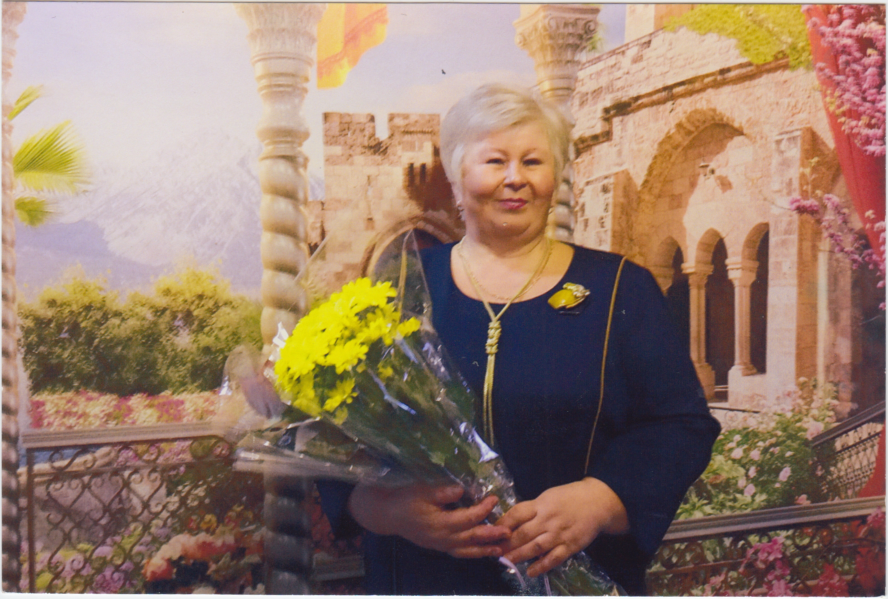 «Чтобы быть хорошим учителем, надо любить то, что ты преподаёшь, и любить тех, кому ты это преподаёшь»
Целью данной программы является формирование необходимых знаний, навыков, умений, которые позволят учащимся с интеллектуальной недостаточностью успешно интегрироваться в социальную среду и обрести в ней доступный уровень самостоятельности.
«Через активную организацию жизни в школе ученик придет к умению войти в жизнь».
                            Л.С.Выготский
Задачи программы:
1. Сообщение учащимся необходимых знаний и формирование практических умений и навыков, способствующих социальной адаптации;
2. Повышение адаптивных возможностей детей благодаря улучшению их социальной ориентировки;
3. Обогащение жизненного опыта детей, путём организации предметно-практической деятельности;
4. Привитие навыков самостоятельности, изживать тенденцию к иждивенчеству в посильных для детей задачах по социальной ориентировке в быту.
Кто постигает новое, лелея старое, тот может быть учителем.                                                                  Конфуций
Принципы моей деятельности:
научности и доступности заданий для каждого;
 дифференцированное обучение;
связи теории с практикой;
наглядности;
разноуровневой помощи;
комфортности в классе;
 доброжелательности;
 рефлексии.
Элементы современных образовательных технологий
Умение принимать информацию
Условия социализации:
Разноуровневое обучение
Технология использования игровых методов
В своей педагогической деятельности использую современные  образовательные  технологии
Коллективная система обучения (КСО)
Здоровьесберегающие технологии
Информационно-коммуникационные технологии
Раздел 1. «Осенние садовые работы»
Предполагает  знакомство и закрепление знаний учащихся с  правилами личной гигиены, чистотой одежды, охраной труда и правилами безопасной работы.
Знакомство с садовыми растениями, осенними работами по сборке и хранению семян.
Заготовка земельных смесей .

Умения: Распознавание созревших семян, разборка, очистка, хранение, распознавание вида зимующего многолетнего цветкового растения, осенний уход за цветником,  кустарником, распознавание видов почв.
Оценка качества работы.
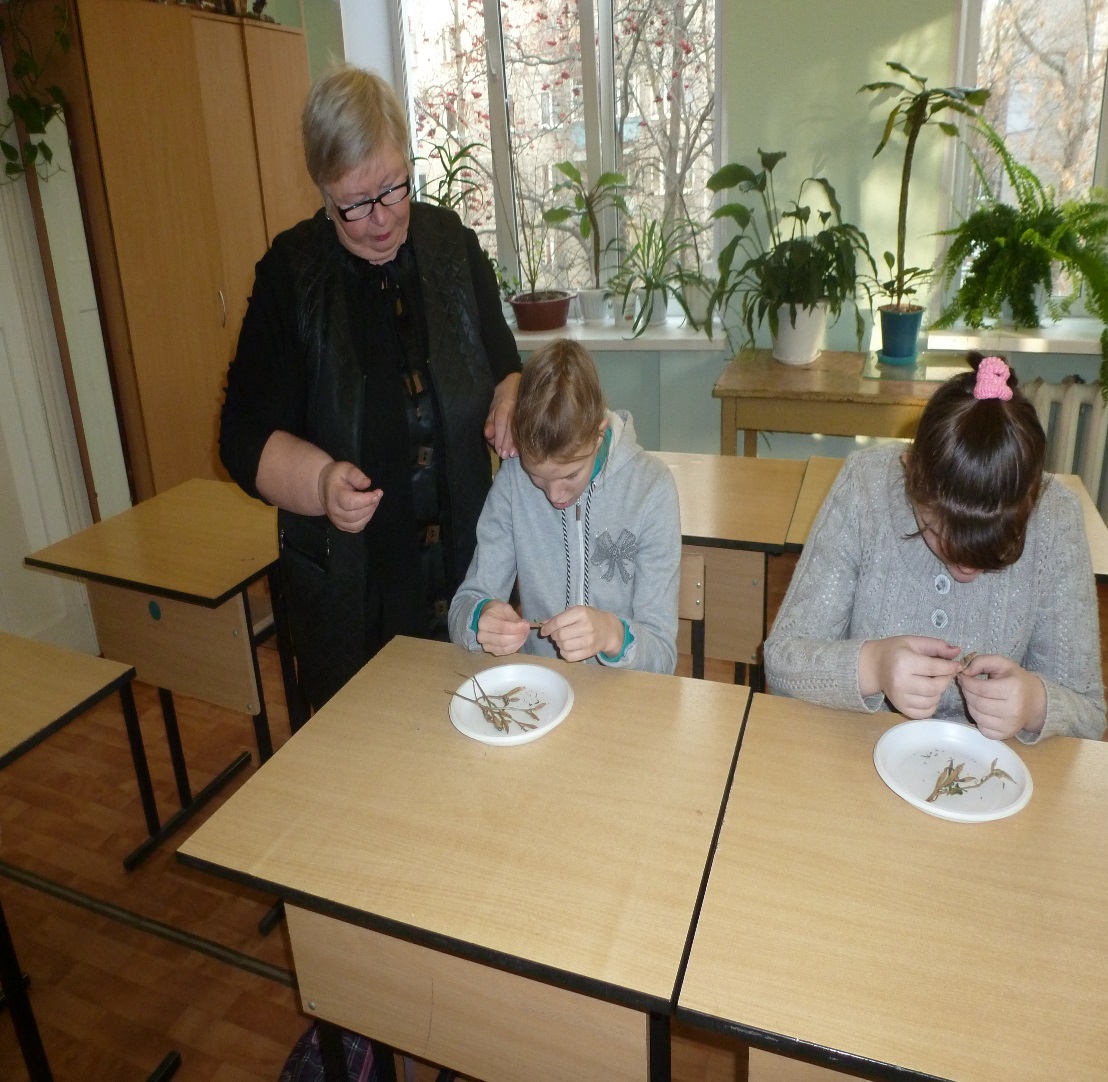 Раздел 2. «Комнатные растения»
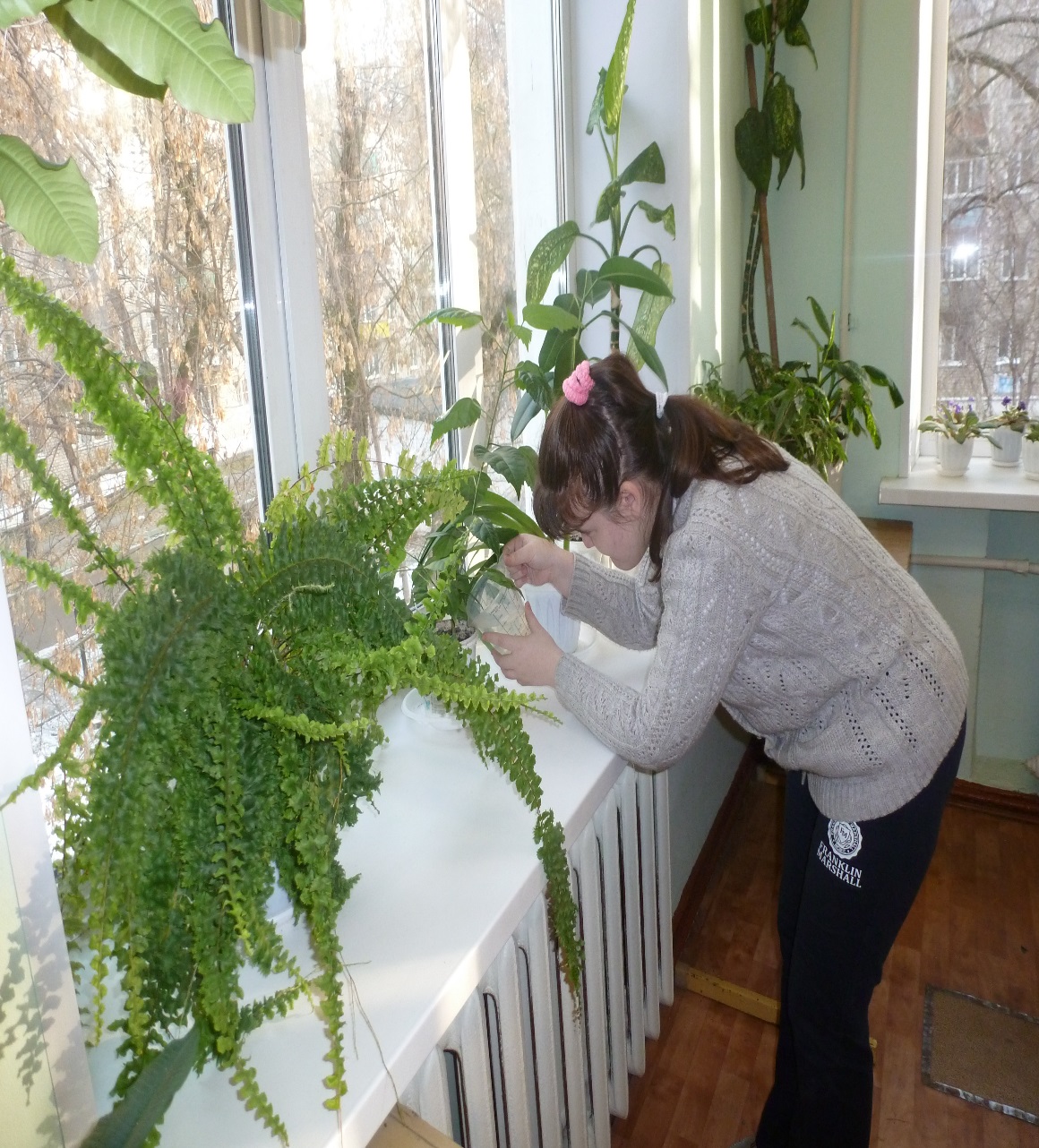 Предполагает знакомство с комнатными растениями, их строением, размножением. Предусматривает практическую деятельность по уходу за комнатными растениями. Соблюдение техники безопасности при работе.

Умения: перевалка, пересадка комнатных растений и уход за ними. 
Оценка качества работы.
Раздел 3. «Выращивание рассады»
Предполагает знакомство с правилами посева однолетних цветковых растений на рассаду.
Раскрывает технику безопасности по работе с семенами, их подготовку к посеву, заготовку земляных смесей для посадки, посев семян.
Умения: составление земельной смеси.
 Заполнение цветочного горшка земляной смесью.
Посев семян.
Оценка качества работы.
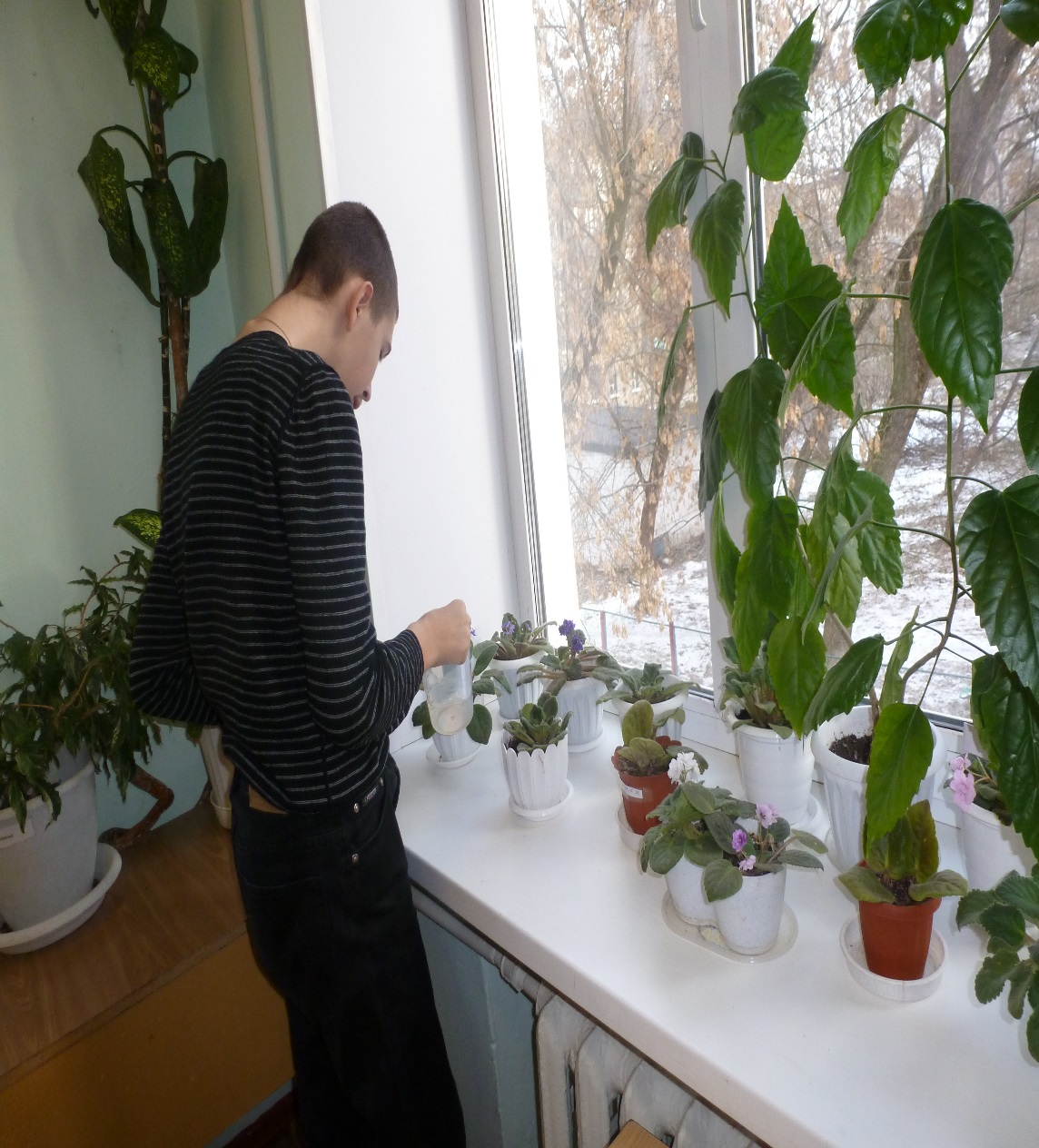 Раздел 4. «Весенние садовые работы»
Предполагает работу с садовыми цветковыми растениями, правилом подбора их для клумб. Проводятся практические работы на клумбах: посев семян в грунт, посадку рассады, уход за посадками.

Умения: Разбивка цветника,  выбор семян для посева. 
Выращивание однолетних цветковых растений. 
Уход за молодой посадкой.
Рыхление, полив.
Оценка качества работы.
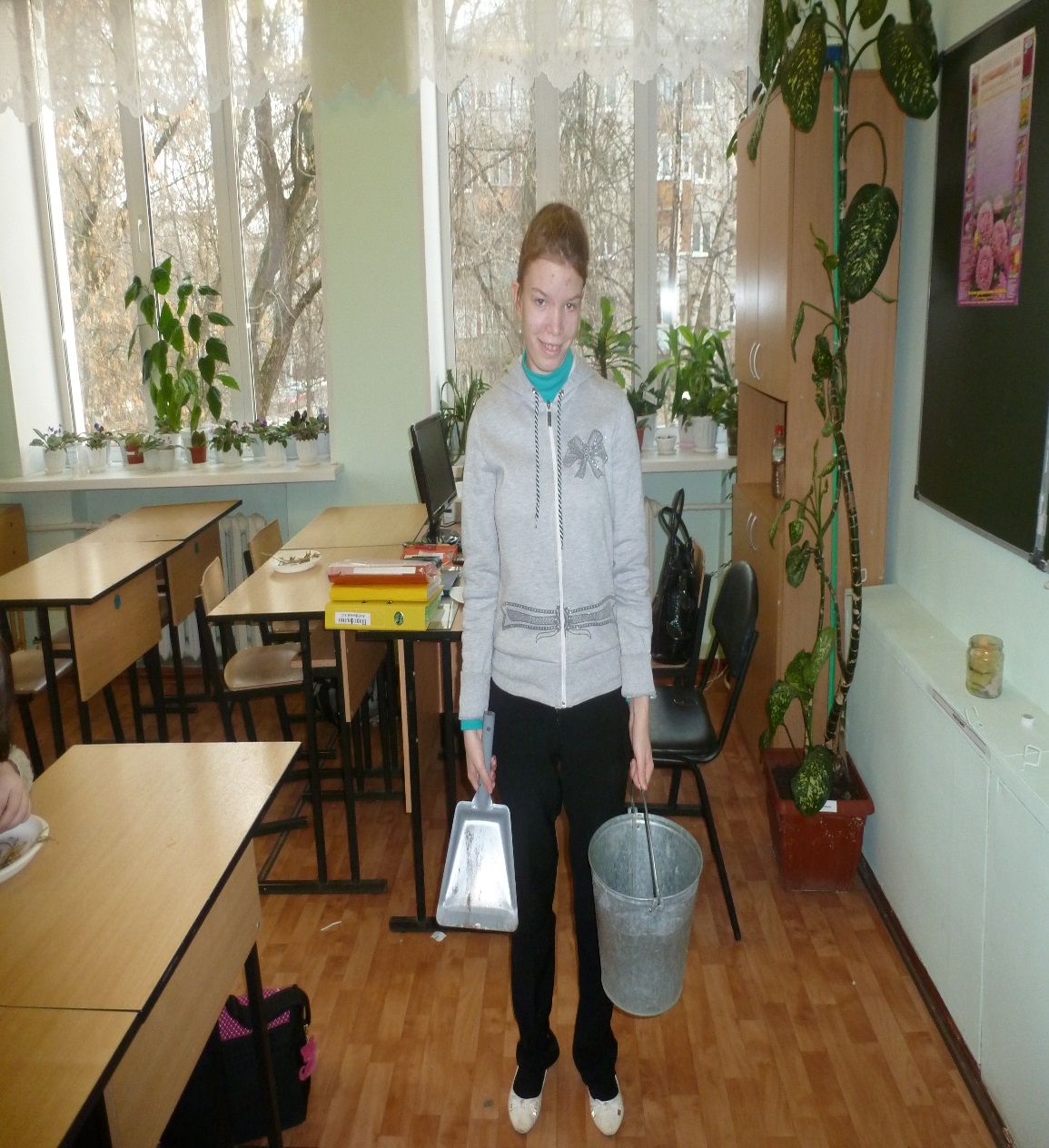 Сравнительный анализ сформированности учебной деятельности по ремеслу 2012/ 2015 уч.г.
Сравнительный анализ уровней обученноси 
по ремеслу и СБО   2012 / 2015 уч.г.
ВЫВОДЫ:
Успешное формирование знаний, навыков, умений у учащихся со сложным дефектом возможно лишь при правильной организации учебного процесса и коррекционно-воспитательной работы. 

Учащиеся со сложным дефектом, достигая под руководством взрослого успеха в овладении навыками  и умениями социальной ориентировки, становятся более уверенными в своих действиях. Данный результат создает мотивационную основу для коррекции имеющихся отклонений в развитии и обеспечивает последующую их социализацию.
СПАсибо за внимание !